Survey of ion sources
H+ ion sources 
Surface plasma H- production
 Volume H- production
 H- ion source types
There are basically 2 styles of H+ sources that are used in most labs
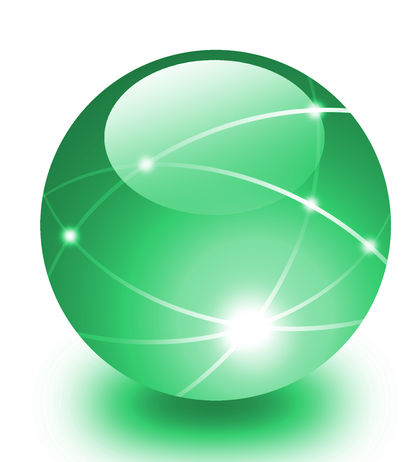 Electron Cyclotron Resonance (ECR)
ESS, SPIRAL2,FAIR
Duoplasmatron
INR RAS, FNAL HINS,
H+ sources
Duoplasmatrons
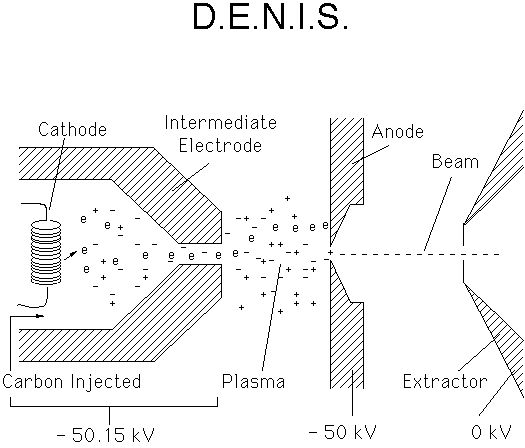 Low plasma density region
A cathode is heated, giving off electrons they are attracted to the “intermediate electrode”. As they travel towards the electrode they collide with the surrounding  gas (H2 in this case)
 These collisions free additional electrons which collide with other particles
 The intermediate electrode squeezes down the electrons giving a dense plasma
 Low density plasma in the chamber/high density plasma outside the chamber gives the name duo-plasmatron
 The high negative potential on the anode pulls H+ out of the source
H+
Filament
(cathode)
H2
High plasma density region
Microwave ECR sources
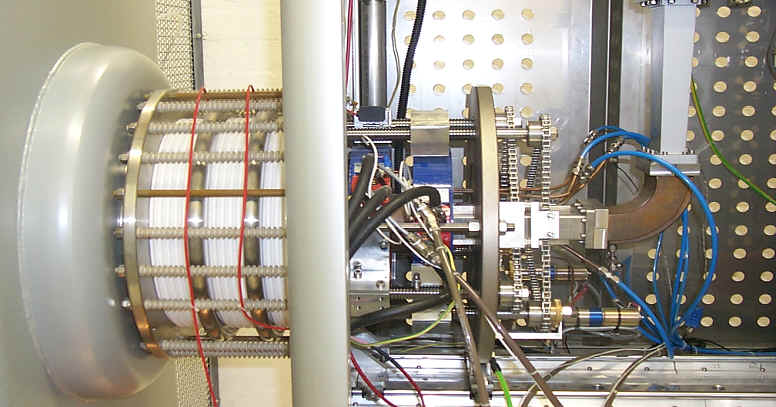 2.45GHz microwaves , which correspond to the electron cyclotron frequency are injected into the source volume which ionizes a low pressure gas into a plasma.
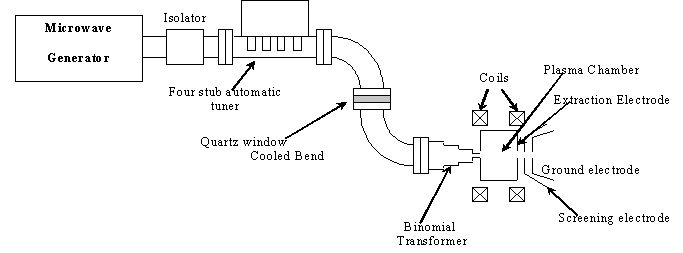 H+ sources
Surface production Sources (SPS)
Cs
Cs
Cs
Figure from Stockli USPAS June 2007
Mo  has a host of loosely bound e- that take about 4.6eV to remove
 Cs lowers the surface work function to about 1.8eV with  0.6 mono-layer thickness
 Hydrogen affinity is about 0.75eV so most of the hydrogen particle leave the surface as neutrals, however a few leave the surface as H- ions
 This is why we use cesiated sources
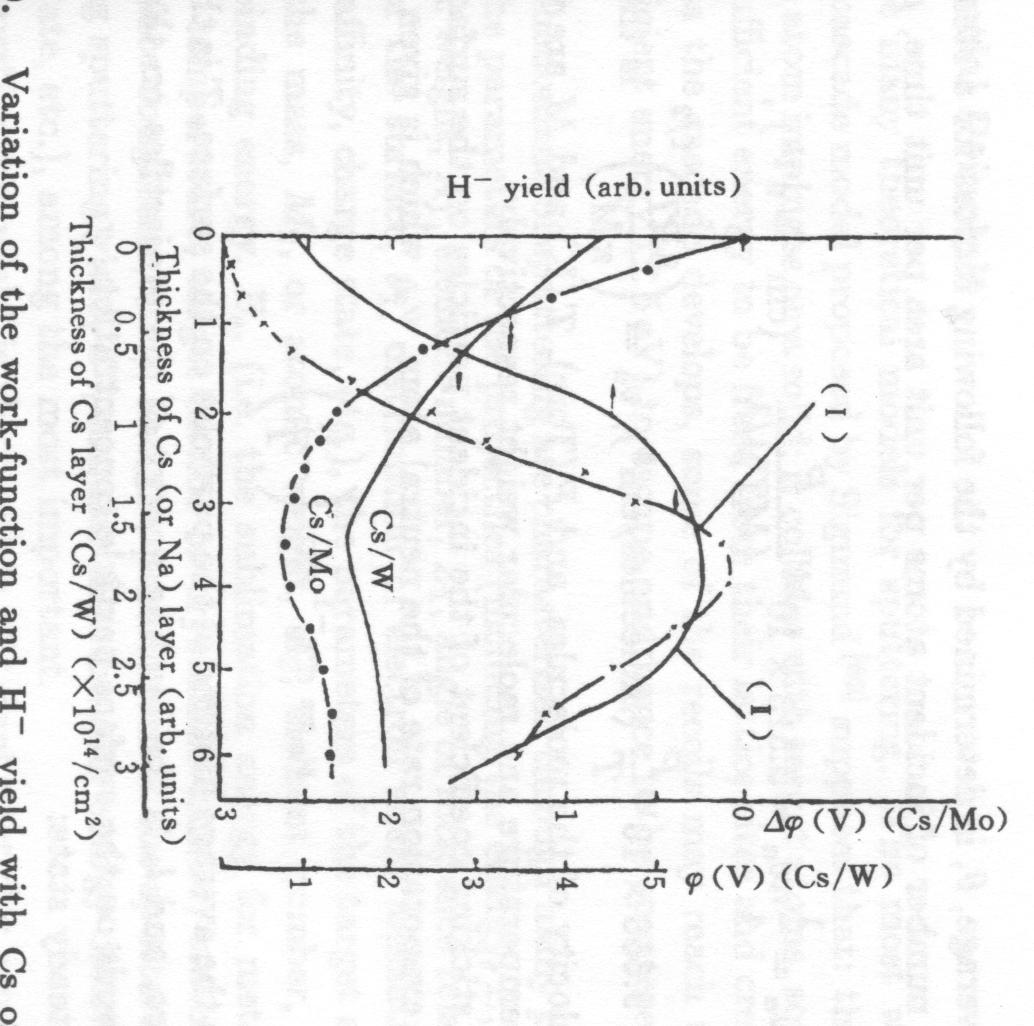 P
Mo
H
Cathode (-)
Cs
e-
H
H+
e-
H2+
~1 mm
B
Anode (+)
Figure from Stockli USPAS June 2007
Figure from ZHANG Ion Sources
H-
e-
Volume H- production
For volume sources, H- ion production relies on increased cross section for dissociative-attachment reaction (in the plasma volume) when molecules are excited to high vibrational states (v”>2).
Primary ionization chamber
H- formation region
e- (cold)
e- (hot)
e-
H-
H2(n>0)
ions
H
H2(n=0)
H2(n>0)
e- (hot)
Filter B-field
Figure from Stockli USPAS June 2007
There are basically 5 proven H- ion sources in use at major labs:
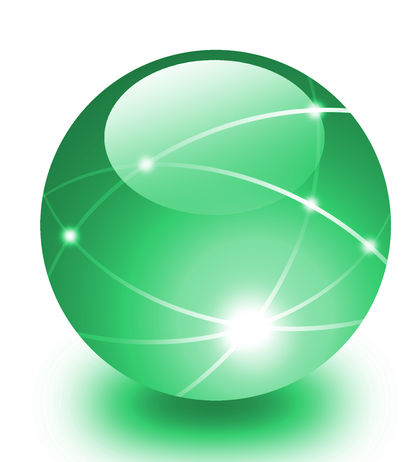 Magnetron
(FNAL, BNL, ANL, DESY)
Surface conversion
(LANL, KEK)
Filament-driven volume
(TRIUMF, Jyväskylä)
Penning
(RAL, INR)
RF-driven volume
(DESY, SNS)
Magnetron sources
magnetron
FNAL magnetron H- sources are used 
 In Cockcroft-Walton
 New source for Preinjector upgrade (RFQ project)
N
cathode
H-
6cm
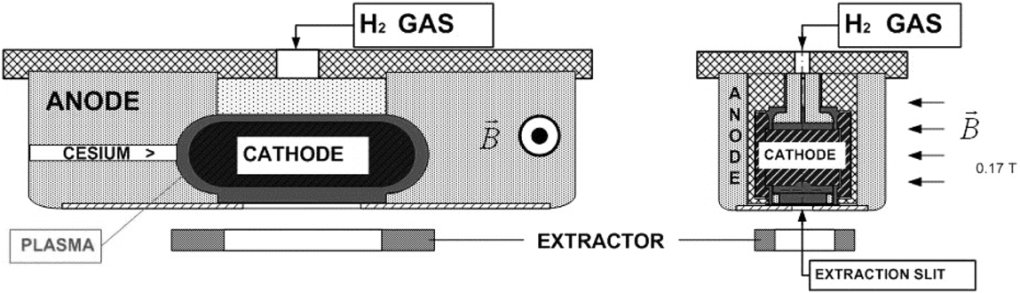 S
e-
H-
Plasma is generated by ExB motion of electrons
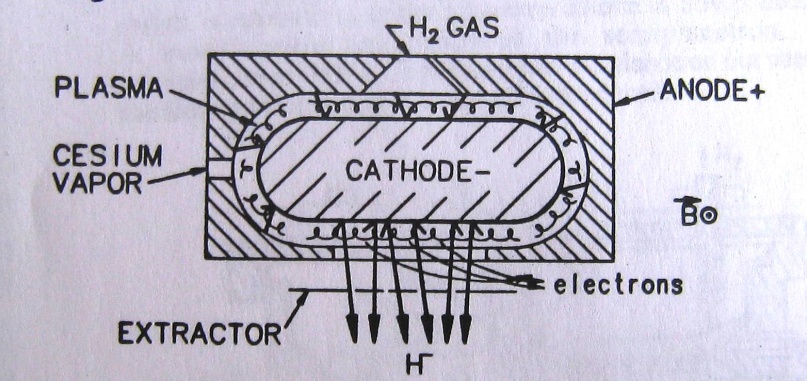 H- are produced at the cathode surface then extracted (SPS Source)
 They are then pulled out of the source by the extractor
Magnetron sources
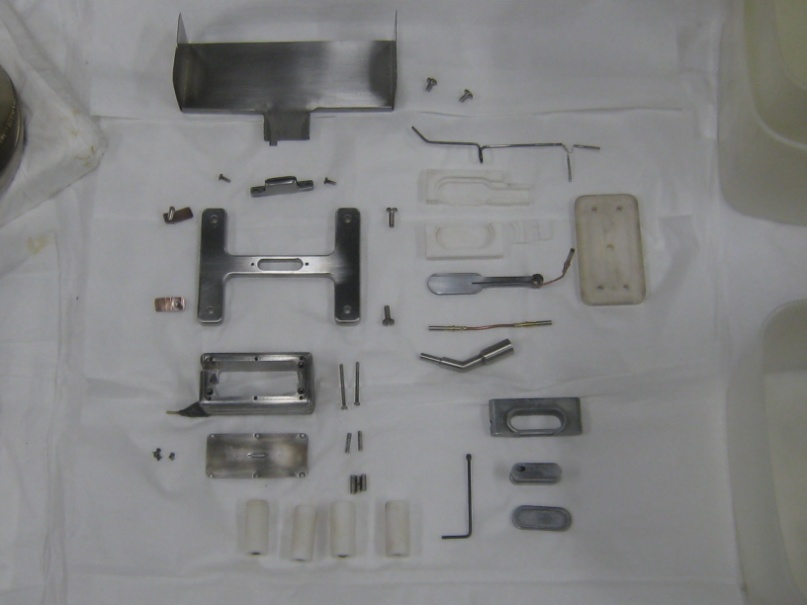 FNAL
BNL
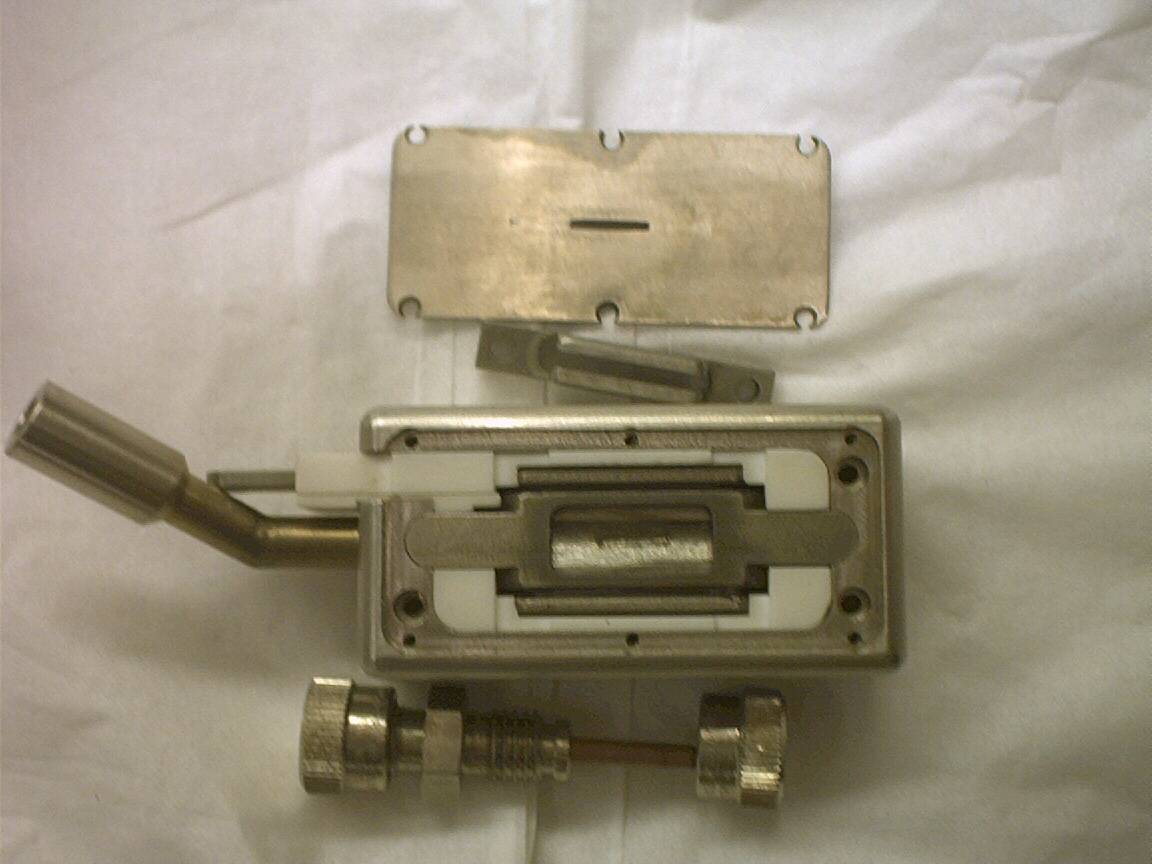 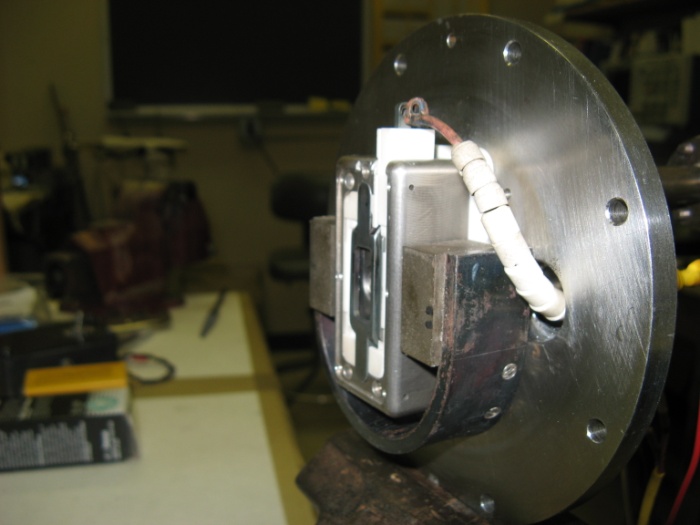 Penning sources
Cs
Anode (+)
Mo
e-
H+
H-(fast)
B
B
H (chr. ex.)
e-
Anode (+)
Cathode 
(-)
Cathode 
(-)
H-
Extractor
Figure from Stockli USPAS June 2007
H-(fast)+H(slow)     H(fast)+H-(slow)
H- ions produced on the cathode similar to magnetron
 Relies on charge exchange to produce slow H- ions for extraction
 One benefit: easy access to cathode allows cooling which in turn allows higher duty factors (possibly DC)
Penning sources
RAL ISIS penning source
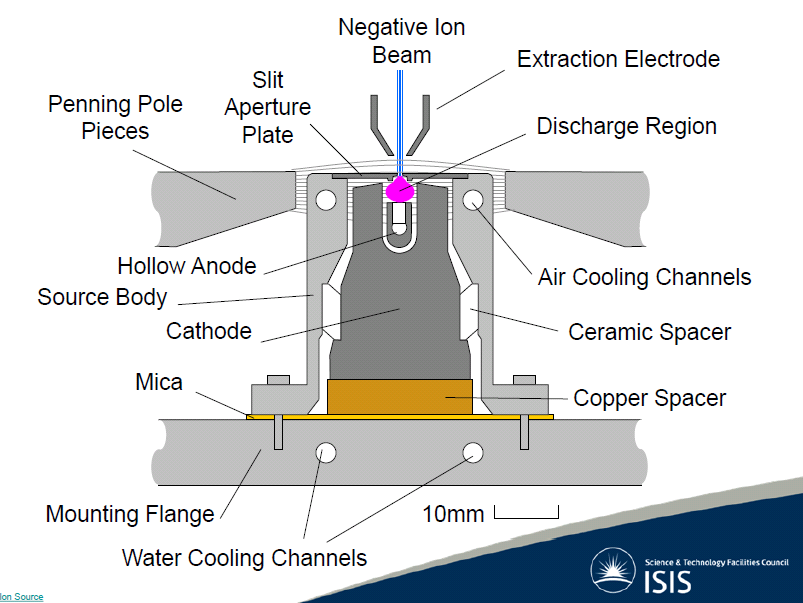 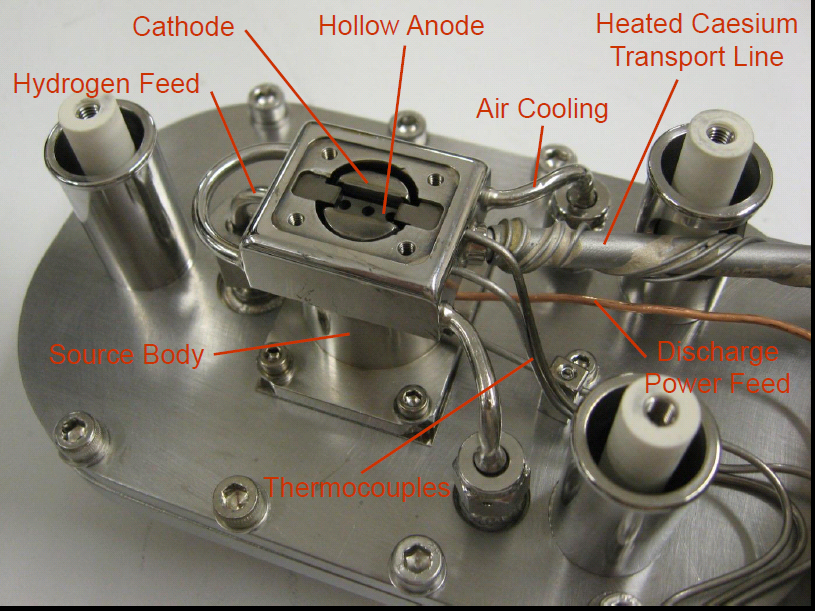 Dan Faircloth 2012
Dan Faircloth 2012
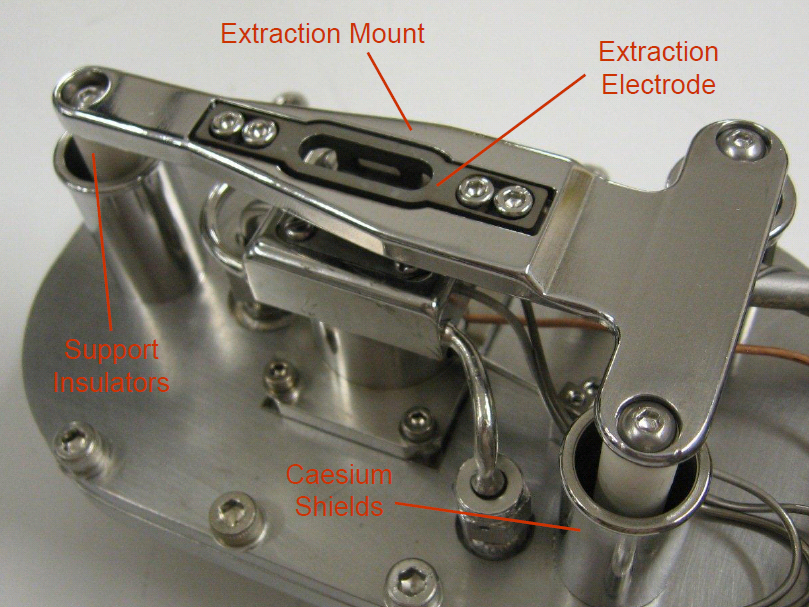 Dan Faircloth 2012
Mulit- cusp converter ion source
Multicusp magnets
Cs
H+
Cathode 
(-)
H-
Converter 
(H- production surface)
Anode 
(+)
Multicusp B field
Figure from Stockli USPAS June 2007
Large volume, low pressure plasma
 Cusp field minimizes electron loss to walls/confines plasma to center or source
 H+ ions created in plasma strike converter plate to produce H- ions
Mulit- cusp converter ion source
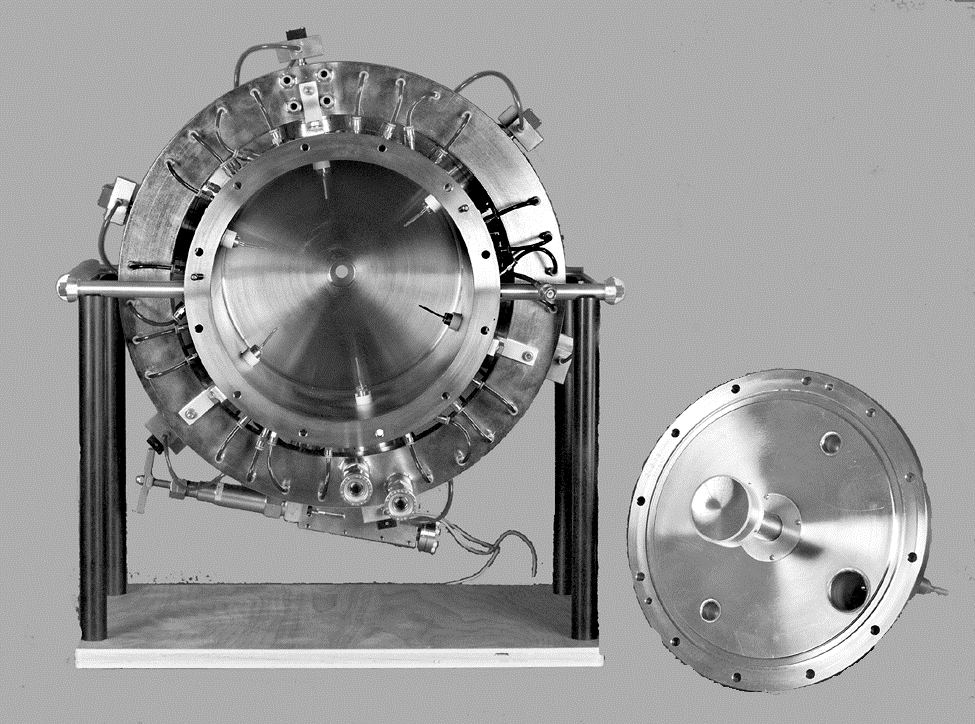 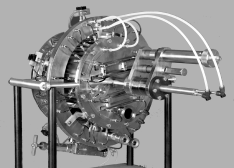 Filament driven volume source
Filter magnets
e- (hot)
H2(n>0)
H2(n=0)
e- (hot)
H2(n>0)
ions
H-
e-
e- (cold)
filament
26 cm
Figure from Stockli USPAS June 2007
Filaments biased to create electrons with sufficient energy to excite hydrogen to        	high vibrational states
 Small volume area separated from larger volume by magnetic field to stop energetic  		e- from destroying  	the H- ions once they are produced
 Typically low current sources, but high duty factors (DC)
Filament driven volume source
Company called D-Pace manufactures filament driven volume sources ranging from  5mA to 15mA
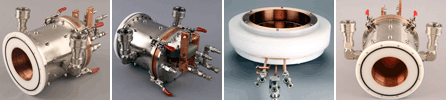 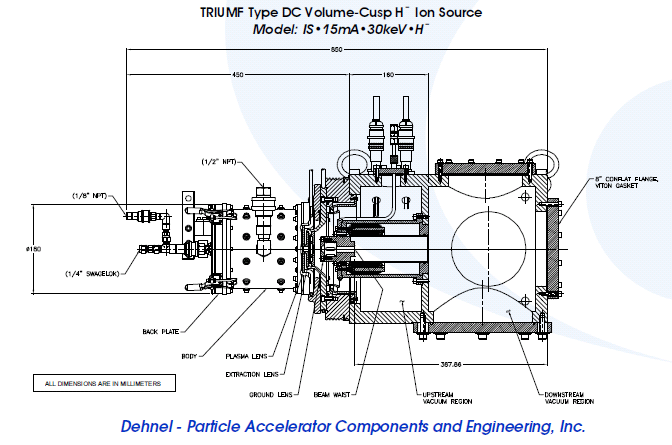 RF driven volume source
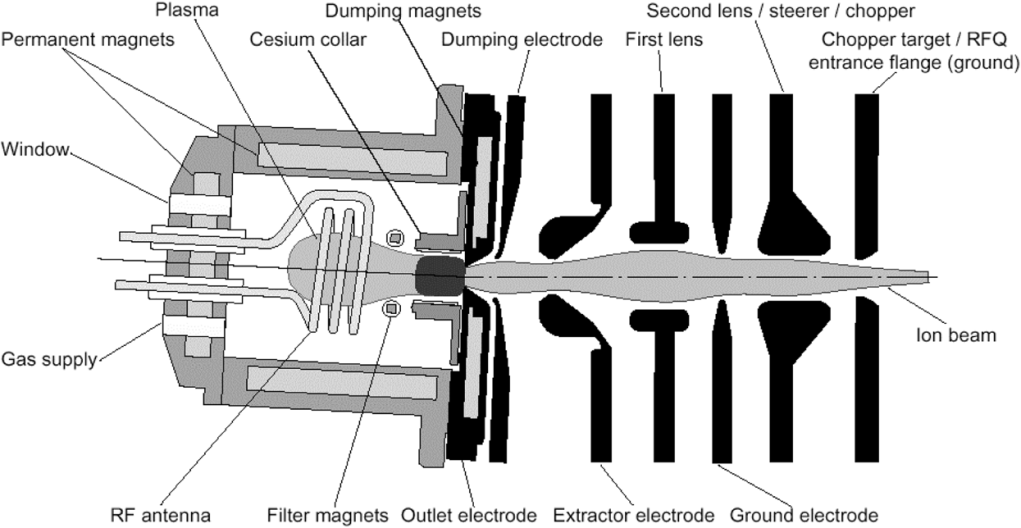 BRF(2 MHz)
ions
SNS multicusp RF ion source and LEBT
ERF(2 MHz)
Filler magnet region
RF antenna
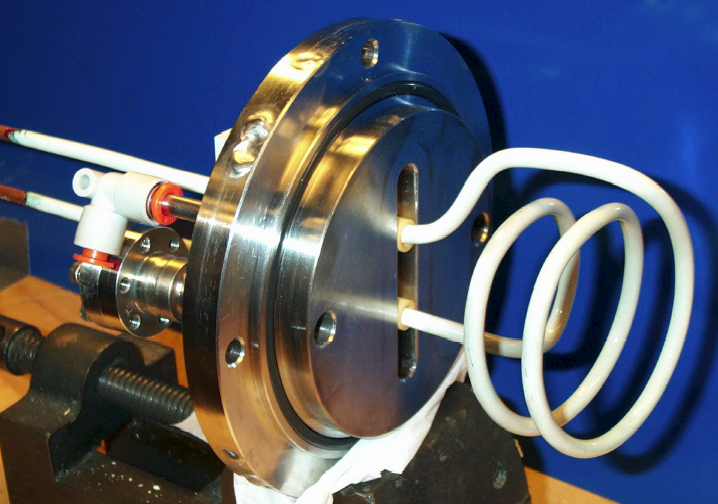 H- ion source parameters for different types of sources
Figure from Stockli USPAS June 2007